SAMR
Dr. Ruben Puentedura
Kathy Gust
ITC
Campbell & Henry Elementary
What is SAMR?
Model of technology integration

A framework to assist teachers in planning for instruction

4 areas describe role of tech in instruction
Substitution
Augmentation
Modification
Redefinition
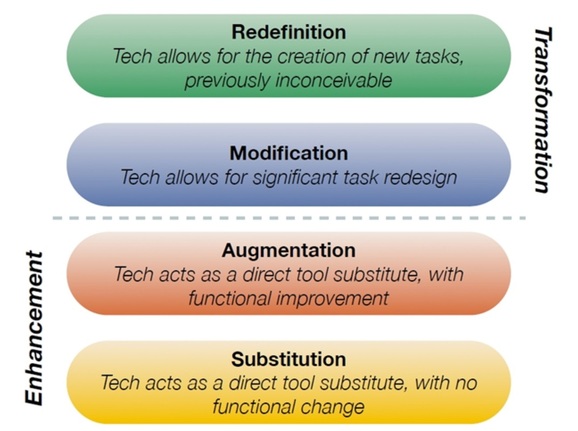 Successful Technology Integration
Teachers make purposeful decisions about technology based on impact of technology on student learning
Efficient use of digital tools 
– appropriate technology
Design formative/summative assessment rubrics
Technology should improve the process or outcome
Technology should improve teaching and learning
Key is to connect tools and process with targeted level
SubstitutionEnhances Teaching and Learning
Trade old technology for new
	Computer instead of typewriter
	Read a book online
	Research online
	Watch videos online and take notes

All are good uses of technology for learning

Similar to Bloom’s lower levels
	Remembering and understanding
AugmentationEnhances Teaching and Learning
Technology results in enhancement of 
teaching and learning

	Use spell check
	Use templates to create brochures, cards, etc.
	Contribute to online blogs
	
Some enhancement of teaching and learning is reached but…
	Does not transform the process
ModificationTransforms teaching and learning
Significant changes in how teachers and students work – independently or together

	Email – communication and collaboration
	Web 2.0 resources – online collaboration
		GoogleDocs - use comments w/peers
RedefinitionTransforms teaching and learning
Technology results in creation of new teaching and learning processes inconceivable before the technology

	Collaborate globally
		Wikis, video conferences
	Create, post and share multimedia products
	Flipped lessons
The world is your audience – schools without walls
Questions to Ask
S

A


M

R
What will I gain by replacing the task with 	new technology?

Does the technology add new features that 	improves the task?

Does the task significantly change with the 	use of technology?

Does the technology allow for creation of 	new tasks previously inconceivable?
Remember to:Focus on the Task
Focus is on the task – not the individual
Decide what to accomplish –
	Then select the tool

True redefinition takes place when the focus is on the result, the content, NOT the app or software program.

The end result matters…Not the tool!
SAMR Math Lessons
Anne

Redefinition with Educreations
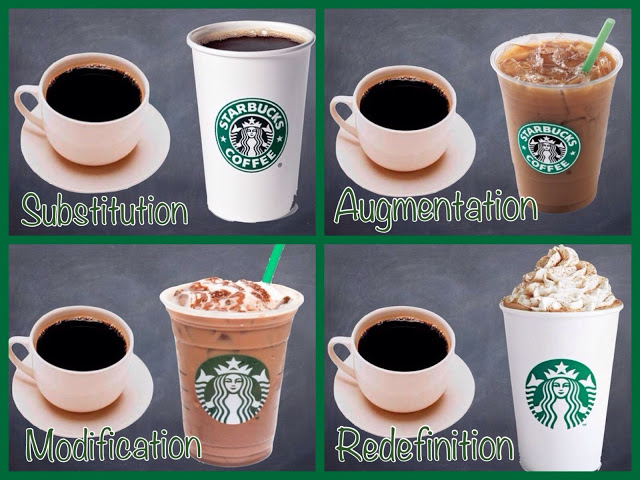 Concept by Tim Holt
SAMR Lessons
https://docs.google.com/a/apsva.us/document/d/1rDqVO1fnvO5BHV-La-PKONvzrEfsCJzrFij03YSzmuM/edit?usp=sharing
References
http://www5.bluevalleyk12.org/techsource/?p=1757 
http://www.principals.org/tabid/3788/default.aspx?topic=Technology_Integration_Will_We_Know_It_When_We_See_It_A_New_Taxonomy
http://gettingsmart.com/2013/07/using-samr-to-teach-above-the-line/
https://historytech.wordpress.com/2012/11/26/the-samr-model-of-tech-integration-and-mobile-apps/
http://itunesu.bluevalleyk12.org/samr/samr_instructionaldecisions.pdf
https://www.edsurge.com/n/2015-02-06-a-guide-for-bringing-the-samr-model-to-ipads
https://jorganiser.files.wordpress.com/2013/08/samr-starbucks.jpg